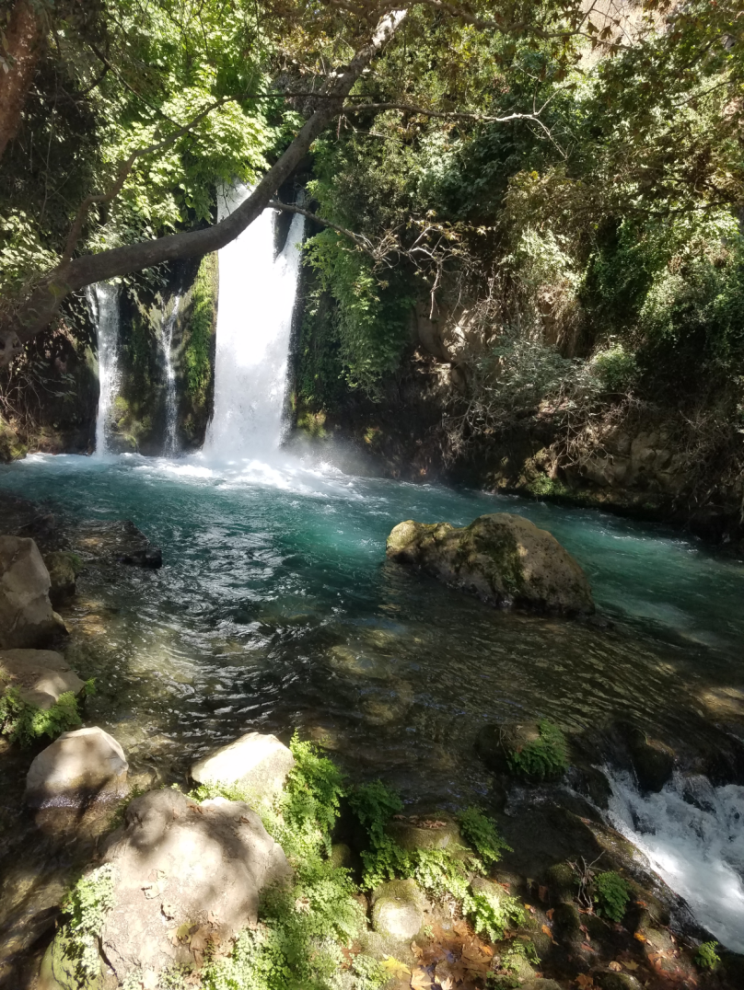 Greek-English Interlinear New Testament 
 Listen to and Learn
the Greek New Testament
Book of RevelationChapter 7
מְקוֹר מַיִם חַיִּים 
ἡ πηγή ὕδατος ζωῆς 
The Spring of Living Water 
생명수 샘  生命水的泉源
La Fuente de Agua Viva
La Source d'Eau Vive
Die Quelle Lebendigen Wassers 
Fonte de Água Viva
‎ يَنْبُوعَ الْمِيَاهِ الْحَيَّةِ،
Prepared and Recited by Ezra Kim, PhD
Revelation 7:1 



 1    Μετὰ  τοῦτο  εἶδον  τέσσαρας  ἀγγέλους 
              after          this          I saw                 four                 angels
  ἑστῶτας  ἐπὶ τὰς τέσσαρας  γωνίας  τῆς  γῆς,  κρατοῦντας
       standing         at      the          four                  corners     of the  earth        grasping
    τοὺς τέσσαρας  ἀνέμους τῆς  γῆς  ἵνα    μὴ   πνέῃ   ἄνεμος
         the          four                       winds     of the  earth  so that   not  might blow    wind 
   ἐπὶ τῆς γῆς μήτε ἐπὶ τῆς θαλάσσης μήτε ἐπὶ πᾶν δένδρον.
      on    the   earth    nor       on     the        sea                    nor       on     any       tree 


 

	ESV 7:1 After this I saw four angels standing at the four corners of the earth, holding back the four winds of the earth, that no wind might blow on earth or sea or against any tree.
	CUV 7:1 此後我看見四位天使站在地的四角、執掌地上四方的風、叫風不吹在地上、海上、和樹上。
Revelation 7:2 



 2  Καὶ εἶδον  ἄλλον  ἄγγελον  ἀναβαίνοντα 
        and      I saw        another           angel                 ascending
  ἀπὸ ἀνατολῆς  ἡλίου  ἔχοντα  σφραγῖδα  θεοῦ  ζῶντος,
     from     the rising         of the sun        having             a seal                  of God        living  
  καὶ ἔκραξεν  φωνῇ  μεγάλῃ  τοῖς  τέσσαρσιν  ἀγγέλοις 
   and    he cried out   with a voice      loud           to the         four                         angels 
  οἷς   ἐδόθη αὐτοῖς  ἀδικῆσαι  τὴν γῆν  καὶ τὴν θάλασσαν 
to whom was given    to them           to harm           the    earth     and    the           sea

 

	ESV 7:2 Then I saw another angel ascending from the rising of the sun, with the seal of the living God, and he called with a loud voice to the four angels who had been given power to harm earth and sea,  /   CUV 7:2 我又看見另有一位天使、從日出之地上來、拿著永生　神的印．他就向那得著權柄能傷害地和海的四位天使、大聲喊著說,
Revelation 7:3-4 

3   λέγων·   μὴ  ἀδικήσητε  τὴν γῆν     μήτε
         saying           not          harm                  the    earth           nor
 τὴν θάλασσαν μήτε τὰ δένδρα,  ἄχρι σφραγίσωμεν
    the          sea                   nor       the      trees            until        we have sealed
 τοὺς  δούλους  τοῦ θεοῦ ἡμῶν  ἐπὶ τῶν  μετώπων αὐτῶν. 
    the          servants            of        God         our          on      the         foreheads          their
4 Καὶ ἤκουσα τὸν ἀριθμὸν τῶν ἐσφραγισμένων, ἑκατὸν τεσσεράκοντα 
     and      I heard       the      number   of those     who were sealed      one hundred          forty 
 τέσσαρες χιλιάδες,   ἐσφραγισμένοι   ἐκ πάσης  φυλῆς  υἱῶν  Ἰσραήλ· 
        four             thousands                  sealed                      from    every         tribe        of sons     of Israel 
 



	ESV 7:3 saying, "Do not harm the earth or the sea or the trees, until we have sealed the servants of our God on their foreheads.“ 4 And I heard the number of the sealed, 144,000, sealed from every tribe of the sons of Israel:   /   CUV 7:3 地與海並樹木、你們不可傷害、等我們印了我們　神眾僕人的額。4 我聽見以色列人、各支派中受印的數目、有十四萬四千。
Revelation 7:5-6 



5 ἐκ φυλῆς Ἰούδα δώδεκα χιλιάδες ἐσφραγισμένοι, 
  from    tribe     of Judah     twelve        thousands       were sealed  
 ἐκ φυλῆς  Ῥουβὴν δώδεκα χιλιάδες, ἐκ φυλῆς Γὰδ δώδεκα χιλιάδες, 
from   tribe      of Reuben     twelve      thousands    from  tribe    of Gad   twelve       thousands
6  ἐκ φυλῆς Ἀσὴρ δώδεκα χιλιάδες, ἐκ φυλῆς Νεφθαλὶμ 
    from   tribe    of  Asher    twelve       thousands   from    tribe       of Naphtali
   δώδεκα χιλιάδες, ἐκ φυλῆς Μανασσῆ δώδεκα χιλιάδες,
      twelve        thousands    from   tribe      of Manasseh       twelve       thousands



 
	ESV 7:5 12,000 from the tribe of Judah were sealed, 12,000 from the tribe of Reuben, 12,000 from the tribe of Gad, 6 12,000 from the tribe of Asher, 12,000 from the tribe of Naphtali, 12,000 from the tribe of Manasseh,
	CUV 7:5 猶大支派中受印的有一萬二千．流便支派中有一萬二千．迦得支派中有一萬二千． 	6 亞設支派中有一萬二千．拿弗他利支派中有一萬二千．瑪拿西支派中有一萬二千．
Revelation 7:7-8 


7 ἐκ φυλῆς Συμεὼν δώδεκα χιλιάδες, ἐκ φυλῆς Λευὶ 
   from    tribe    of Simeon       twelve      thousands    from    tribe     of Levi
 δώδεκα χιλιάδες, ἐκ φυλῆς Ἰσσαχὰρ δώδεκα χιλιάδες,
     twelve       thousands     from    tribe      of Issachar      twelve         thousands
8   ἐκ φυλῆς Ζαβουλὼν δώδεκα χιλιάδες, ἐκ φυλῆς Ἰωσὴφ  δώδεκα 
    from    tribe      of Zebulun         twelve       thousands   from    tribe      of Joseph    twelve
  χιλιάδες,     ἐκ φυλῆς Βενιαμὶν δώδεκα χιλιάδες ἐσφραγισμένοι.
    thousands       from    tribe     of Benjamin     twelve        thousands      were sealed  



 
	ESV 7:7 12,000 from the tribe of Simeon, 12,000 from the tribe of Levi, 12,000 from the tribe of Issachar, 8 12,000 from the tribe of Zebulun, 12,000 from the tribe of Joseph, 12,000 from the tribe of Benjamin were sealed.
	CUV 7:7 西緬支派中有一萬二千．利未支派中有一萬二千．以薩迦支派中有一萬二千．8 西布倫支派中有一萬二千．約瑟支派中有一萬二千．便雅憫支派中受印的有一萬二千．
Revelation 7:9 

9  Μετὰ  ταῦτα  εἶδον,  καὶ  ἰδοὺ   ὄχλος  πολύς, 
          after          these         I looked       and     behold   a multitude     great
      ὃν  ἀριθμῆσαι  αὐτὸν  οὐδεὶς  ἐδύνατο, 
         that         to number                  it               no one          was able   
 ἐκ παντὸς ἔθνους καὶ φυλῶν καὶ  λαῶν καὶ γλωσσῶν ἑστῶτες
from      every           nation         and        tribes       and      peoples    and       languages          standing 
 ἐνώπιον τοῦ θρόνου καὶ ἐνώπιον τοῦ ἀρνίου περιβεβλημένους
        before          the        throne       and          before         the        Lamb                  clothed   
     στολὰς λευκὰς  καὶ  φοίνικες  ἐν ταῖς χερσὶν αὐτῶν,
               robes          white           and    palm branches    in      the           hands         their 

 
	ESV 7:9 After this I looked, and behold, a great multitude that no one could number, from every nation, from all tribes and peoples and languages, standing before the throne and before the Lamb, clothed in white robes, with palm branches in their hands,        /      CUV 7:9 此後、我觀看、見有許多的人、沒有人能數過來、是從各國各族各民各方來的、站在寶座和羔羊面前、身穿白衣、手拿棕樹枝．
Revelation 7:10-11 

10 καὶ κράζουσιν φωνῇ μεγάλῃ λέγοντες·  ἡ σωτηρία 
       and     they cry out   with a voice     loud            saying           the   salvation 
τῷ θεῷ ἡμῶν τῷ καθημένῳ ἐπὶ τῷ θρόνῳ καὶ τῷ ἀρνίῳ. 
  to   God      our   to him  who sits          on   the   throne   and  to the Lamb
11   Καὶ πάντες οἱ ἄγγελοι εἱστήκεισαν κύκλῳ τοῦ θρόνου 
           and          all         the    angels           were standing       around      the      throne
 καὶ τῶν πρεσβυτέρων καὶ τῶν τεσσάρων  ζῴων   καὶ  ἔπεσαν  ἐνώπιον 
  and    the           elders                   and     the          four     living creatures  and     they fell         before
   τοῦ θρόνου ἐπὶ τὰ πρόσωπα αὐτῶν  καὶ προσεκύνησαν τῷ θεῷ 
      the      throne        on   the      faces                their         and      they worshiped                   God

 


	ESV 7:10 and crying out with a loud voice, "Salvation belongs to our God who sits on the throne, and to the Lamb!“11 And all the angels were standing around the throne and around the elders and the four living creatures, and they fell on their faces before the throne and worshiped God,      /     CUV 7:10 大聲喊著說、願救恩歸與坐在寶座上我們的神、也歸與羔羊。 11 眾天使都站在寶座和眾長老並四活物的周圍、在寶座前、面伏於地、敬拜神、
Revelation 7:12-13 

12  λέγοντες·  ἀμήν,  ἡ εὐλογία καὶ ἡ δόξα   καὶ
             saying                  Amen      the      blessing      and   the  glory         and  
 ἡ σοφία καὶ ἡ εὐχαριστία καὶ ἡ τιμὴ καὶ ἡ δύναμις 
the   wisdom    and  the    thanksgiving        and  the  honor   and  the    power
  καὶ ἡ ἰσχὺς τῷ θεῷ ἡμῶν εἰς τοὺς αἰῶνας τῶν αἰώνων·  ἀμήν. 
    and   the    might     to      God        our         to       the            ages          of the      ages                 Amen  
13  Καὶ ἀπεκρίθη  εἷς ἐκ τῶν πρεσβυτέρων  λέγων  μοι·  οὗτοι  οἱ
          and       answered         one    of      the               elders                        saying     to me       these     who
 περιβεβλημένοι τὰς στολὰς τὰς λευκὰς τίνες εἰσὶν καὶ πόθεν ἦλθον; 
        are clothed                   the        robes       the        white         who     are       and  from where they came

 
	ESV 7:12 saying, "Amen! Blessing and glory and wisdom and thanksgiving and honor and power and might be to our God forever and ever! Amen.“ 13 Then one of the elders addressed me, saying, "Who are these, clothed in white robes, and from where have they come?“       /     CUV 7:12 說、阿們．頌讚、榮耀、智慧、感謝、尊貴、權柄、大力、都歸與我們的神、直到永永遠遠。阿們。 13 長老中有一位問我說、這些穿白衣的是誰、是從那裡來的。
Revelation 7:14 



14  καὶ εἴρηκα αὐτῷ· κύριέ μου, σὺ οἶδας.
          and         I said         to him           lord         my        you     know 
     καὶ εἶπέν μοι·  οὗτοί εἰσιν  οἱ  ἐρχόμενοι 
         and    he said   to me         these          are    the ones     coming  
 ἐκ τῆς θλίψεως τῆς μεγάλης καὶ ἔπλυναν τὰς στολὰς αὐτῶν
from  the       tribulation    the           great          and  they washed     the      robes           their
       καὶ ἐλεύκαναν αὐτὰς ἐν τῷ αἵματι τοῦ ἀρνίου.
           and     they made white      them         in    the        blood      of the       Lamb


 

         ESV 7:14 I said to him, "Sir, you know." And he said to me, "These are the ones coming out of the great tribulation. They have washed their robes and made them white in the blood of the Lamb.
             CUV 7:14 我對他說、我主、你知道．他向我說、這些人是從大患難中出來的、曾用羔羊的血、把衣裳洗白淨了。
Revelation 7:15-16 

15 διὰ τοῦτό εἰσιν ἐνώπιον τοῦ θρόνου τοῦ θεοῦ 
  because of   this      they are      before          the         throne          of       God 
   καὶ λατρεύουσιν  αὐτῷ  ἡμέρας  καὶ  νυκτὸς
     and         they serve                     him               day             and          night
 ἐν τῷ ναῷ αὐτοῦ, καὶ ὁ καθήμενος  ἐπὶ τοῦ θρόνου σκηνώσει
   in     the  temple       his             and   he        who sits               on       the       throne      will spread a tent  
  ἐπ᾽ αὐτούς.          16  οὐ  πεινάσουσιν ἔτι οὐδὲ διψήσουσιν ἔτι 
  on         them                                  not           they shall hunger  more  neither    they will thirst    anymore
   οὐδὲ  μὴ   πέσῃ    ἐπ᾽ αὐτοὺς  ὁ ἥλιος  οὐδὲ  πᾶν  καῦμα,
         nor       not  shall beat down  on        them         the     sun            nor          any    scorching heat
 


	ESV 7:15 "Therefore they are before the throne of God, and serve him day and night in his temple; and he who sits on the throne will shelter them with his presence. 16 They shall hunger no more, neither thirst anymore; the sun shall not strike them, nor any scorching heat.    /    CUV 7:15 所以他們在　神寶座前、晝夜在他殿中事奉他．坐寶座的要用帳幕覆庇他們。 
16 他們不再飢、不再渴．日頭和炎熱、也必不傷害他們．
Revelation 7:17 


17  ὅτι τὸ ἀρνίον τὸ ἀνὰ μέσον τοῦ θρόνου
           for    the       Lamb      who is   in the midst        of the      throne
    ποιμανεῖ  αὐτοὺς  καὶ  ὁδηγήσει  αὐτοὺς 
       will shepherd        them              and       he will guide            them   
   ἐπὶ  ζωῆς  πηγὰς  ὑδάτων, καὶ  ἐξαλείψει  ὁ θεὸς 
       to        of life        springs          of waters         and      will wipe away             God
       πᾶν δάκρυον  ἐκ τῶν ὀφθαλμῶν  αὐτῶν.
           every          tear              from   the                 eyes                    their
 



	ESV 7:17 For the Lamb in the midst of the throne will be their shepherd, and he will guide them to springs of living water, and God will wipe away every tear from their eyes."
	CUV 7:17 因為寶座中的羔羊必牧養他們、領他們到生命水的泉源．神也必擦去他們一切的眼淚。